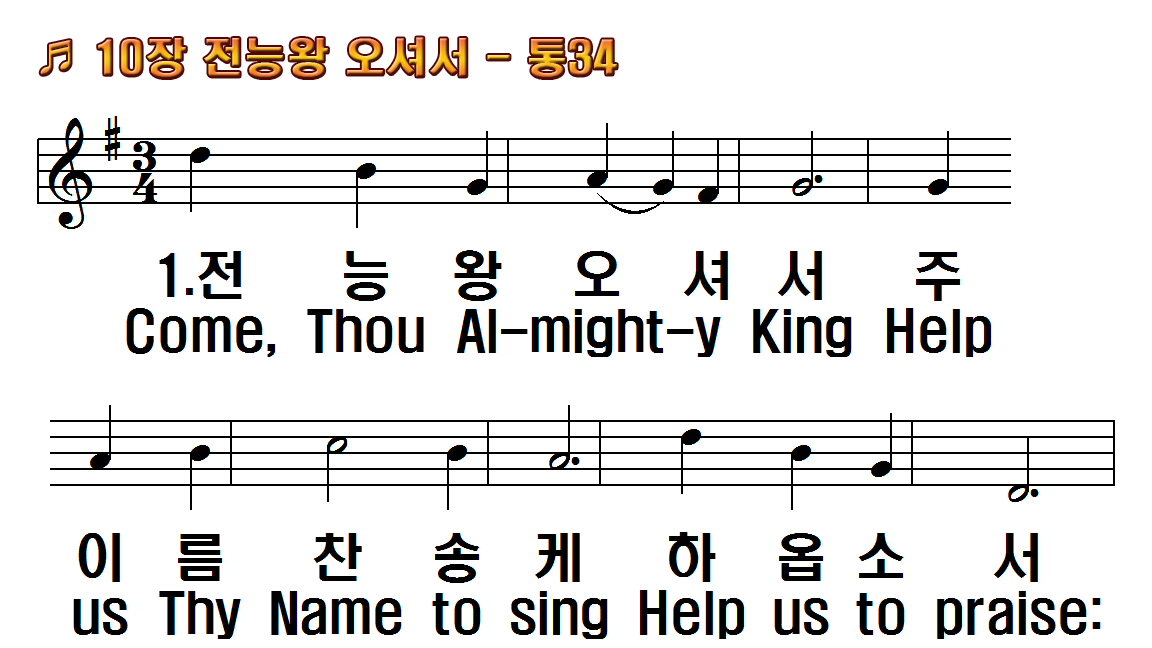 1.전능왕 오셔서 주 이름
2.강생한 성자여 오셔서
3.위로의 주 성령 오셔서
4.성삼위일체께 한 없는
1.Come, Thou Almighty King
2.Come, Thou Incarnate Word,
3.Come, Holy Comforter,
4.To the great One in Three
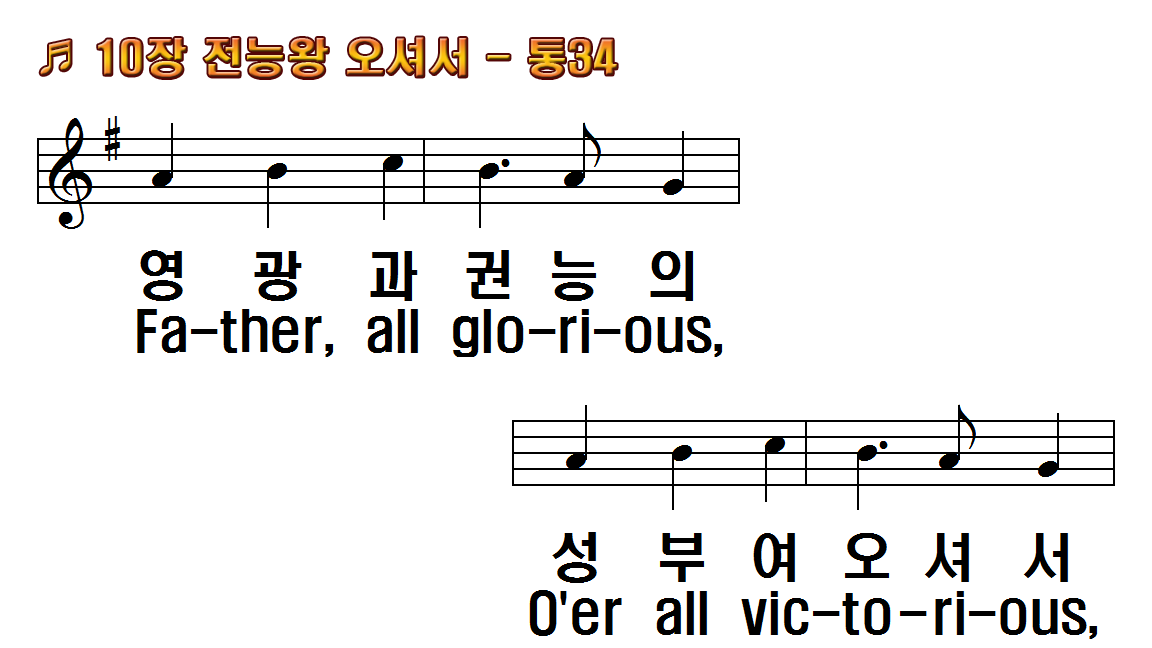 1.전능왕 오셔서 주 이름
2.강생한 성자여 오셔서
3.위로의 주 성령 오셔서
4.성삼위일체께 한 없는
1.Come, Thou Almighty King
2.Come, Thou Incarnate Word,
3.Come, Holy Comforter,
4.To the great One in Three
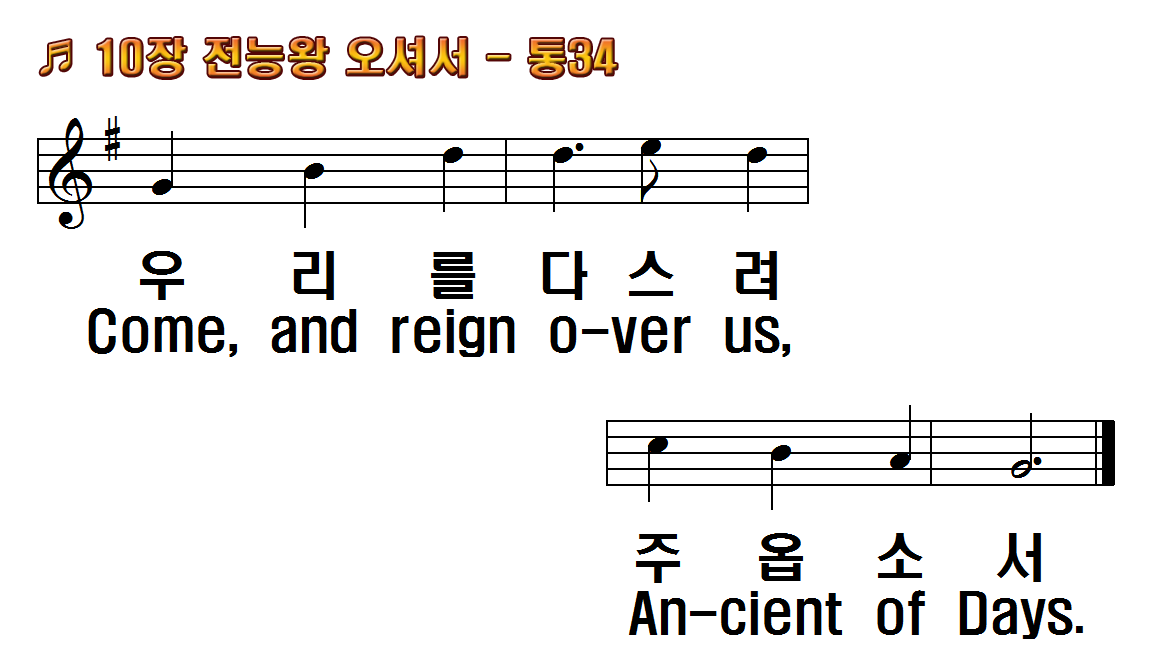 1.전능왕 오셔서 주 이름
2.강생한 성자여 오셔서
3.위로의 주 성령 오셔서
4.성삼위일체께 한 없는
1.Come, Thou Almighty King
2.Come, Thou Incarnate Word,
3.Come, Holy Comforter,
4.To the great One in Three
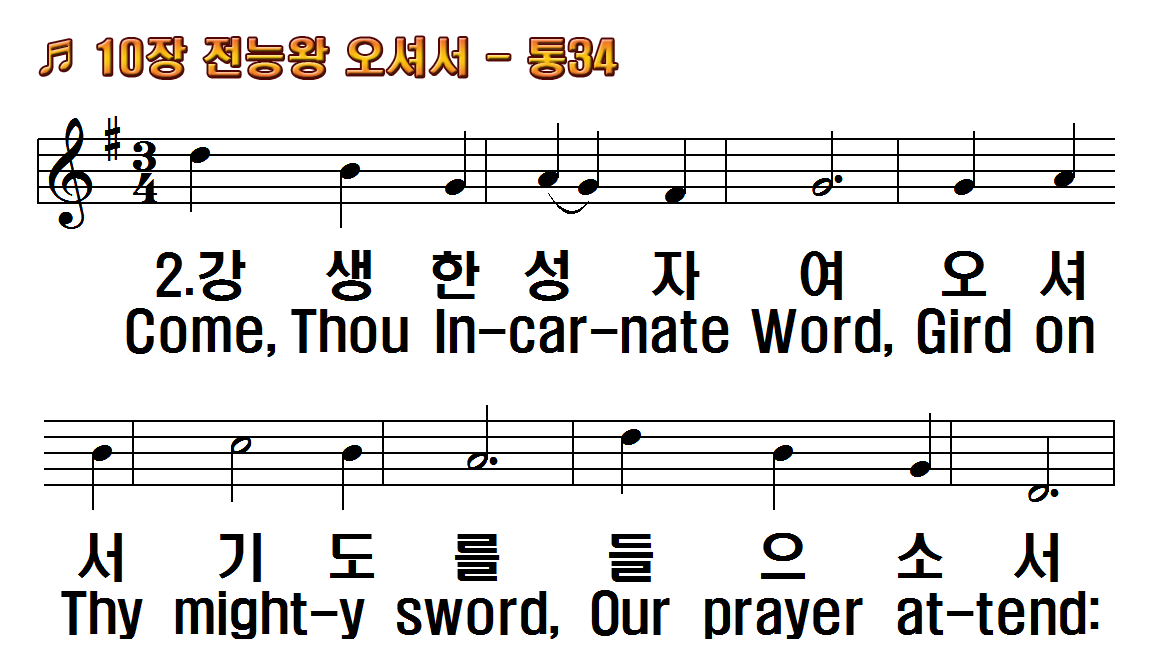 1.전능왕 오셔서 주 이름
2.강생한 성자여 오셔서
3.위로의 주 성령 오셔서
4.성삼위일체께 한 없는
1.Come, Thou Almighty King
2.Come, Thou Incarnate Word,
3.Come, Holy Comforter,
4.To the great One in Three
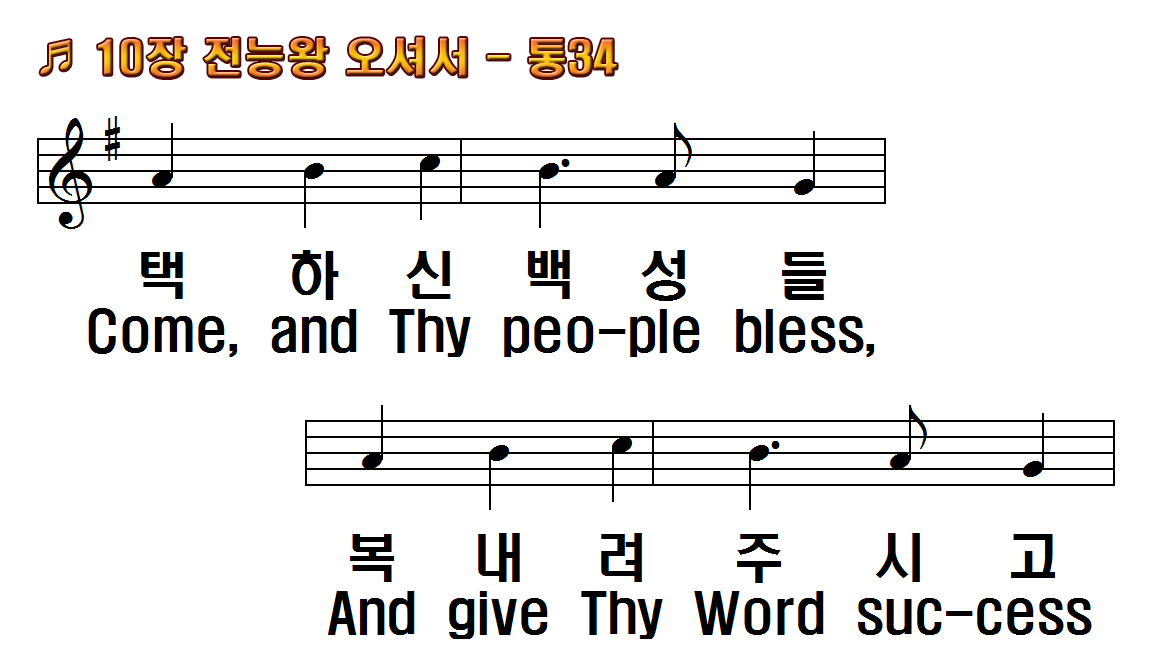 1.전능왕 오셔서 주 이름
2.강생한 성자여 오셔서
3.위로의 주 성령 오셔서
4.성삼위일체께 한 없는
1.Come, Thou Almighty King
2.Come, Thou Incarnate Word,
3.Come, Holy Comforter,
4.To the great One in Three
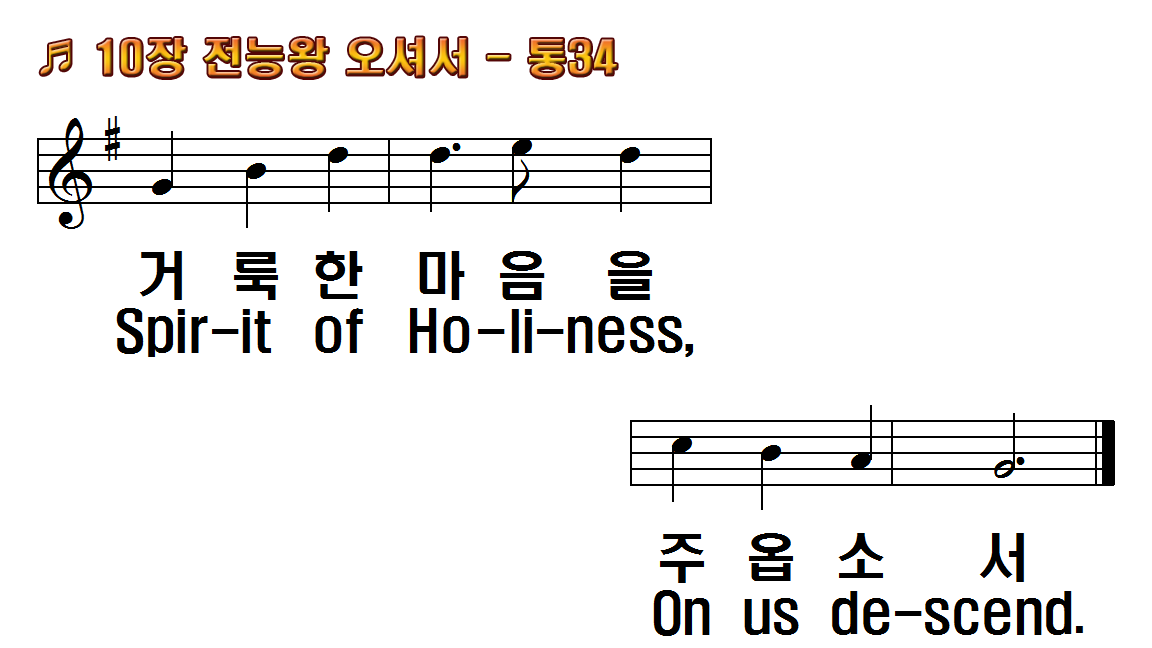 1.전능왕 오셔서 주 이름
2.강생한 성자여 오셔서
3.위로의 주 성령 오셔서
4.성삼위일체께 한 없는
1.Come, Thou Almighty King
2.Come, Thou Incarnate Word,
3.Come, Holy Comforter,
4.To the great One in Three
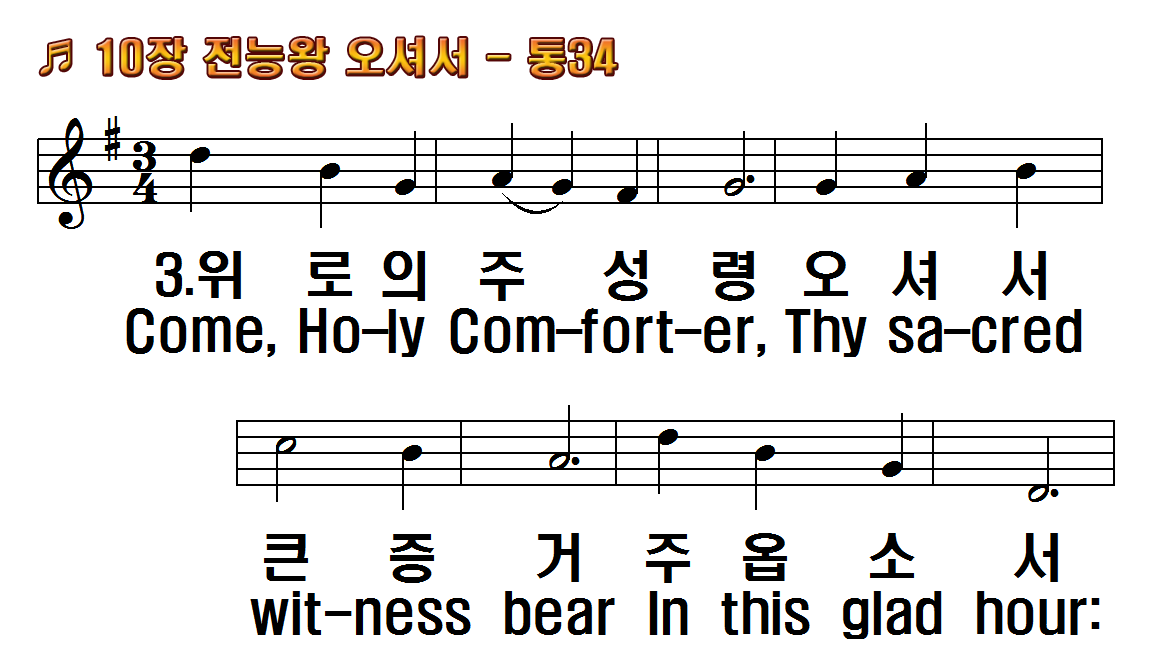 1.전능왕 오셔서 주 이름
2.강생한 성자여 오셔서
3.위로의 주 성령 오셔서
4.성삼위일체께 한 없는
1.Come, Thou Almighty King
2.Come, Thou Incarnate Word,
3.Come, Holy Comforter,
4.To the great One in Three
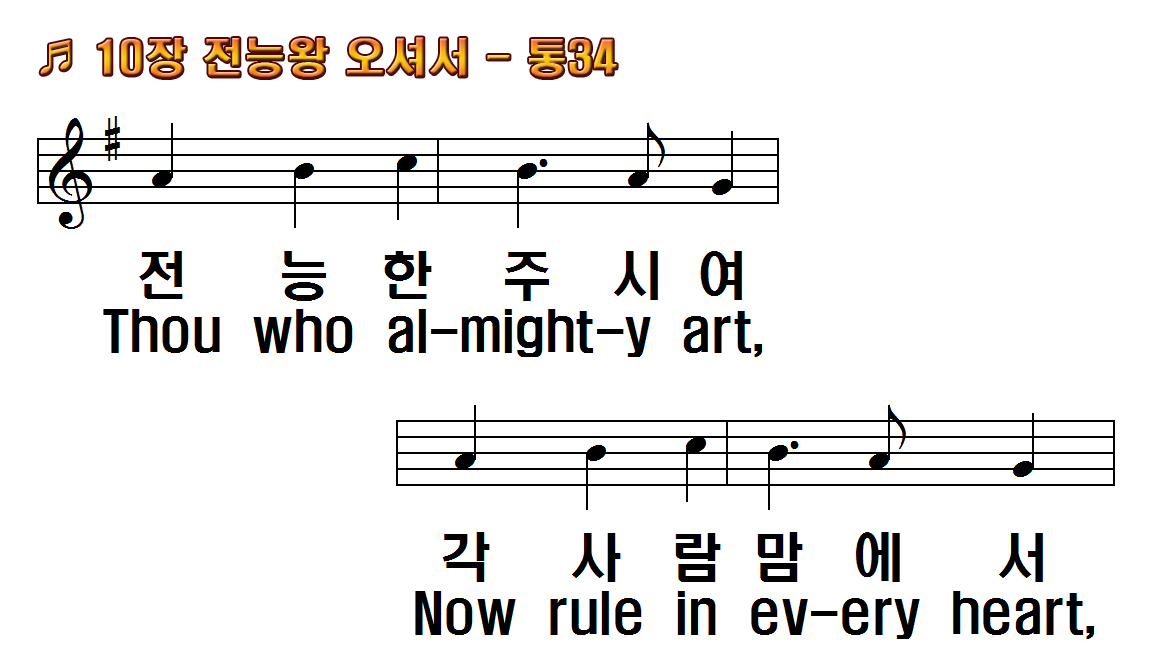 1.전능왕 오셔서 주 이름
2.강생한 성자여 오셔서
3.위로의 주 성령 오셔서
4.성삼위일체께 한 없는
1.Come, Thou Almighty King
2.Come, Thou Incarnate Word,
3.Come, Holy Comforter,
4.To the great One in Three
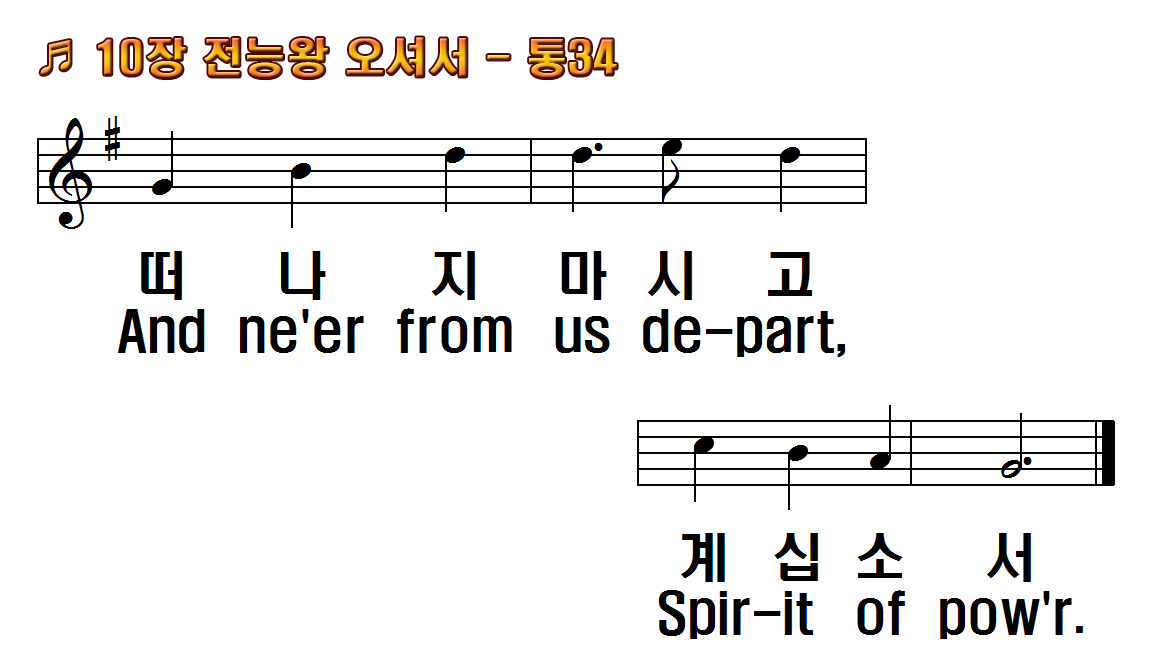 1.전능왕 오셔서 주 이름
2.강생한 성자여 오셔서
3.위로의 주 성령 오셔서
4.성삼위일체께 한 없는
1.Come, Thou Almighty King
2.Come, Thou Incarnate Word,
3.Come, Holy Comforter,
4.To the great One in Three
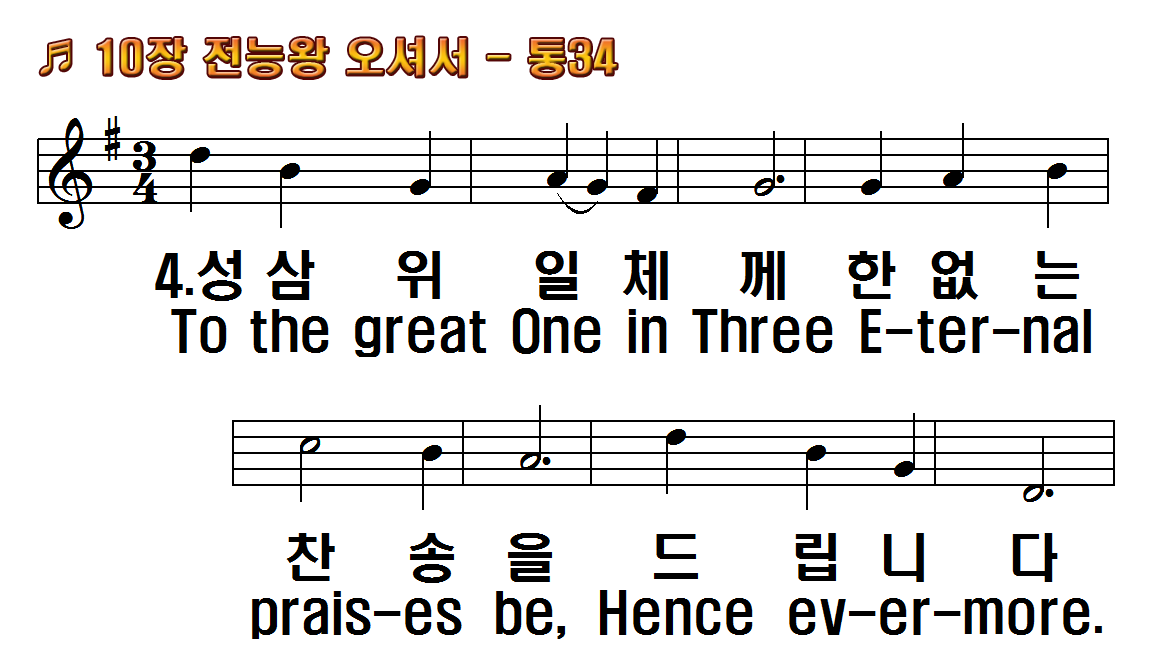 1.전능왕 오셔서 주 이름
2.강생한 성자여 오셔서
3.위로의 주 성령 오셔서
4.성삼위일체께 한 없는
1.Come, Thou Almighty King
2.Come, Thou Incarnate Word,
3.Come, Holy Comforter,
4.To the great One in Three
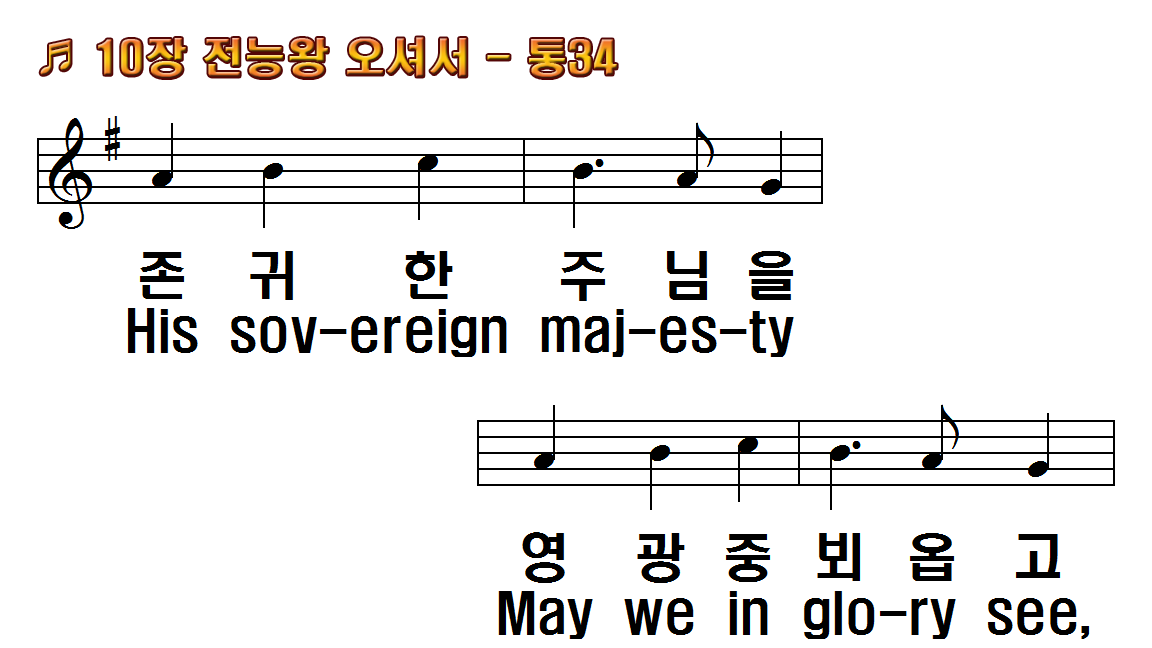 1.전능왕 오셔서 주 이름
2.강생한 성자여 오셔서
3.위로의 주 성령 오셔서
4.성삼위일체께 한 없는
1.Come, Thou Almighty King
2.Come, Thou Incarnate Word,
3.Come, Holy Comforter,
4.To the great One in Three
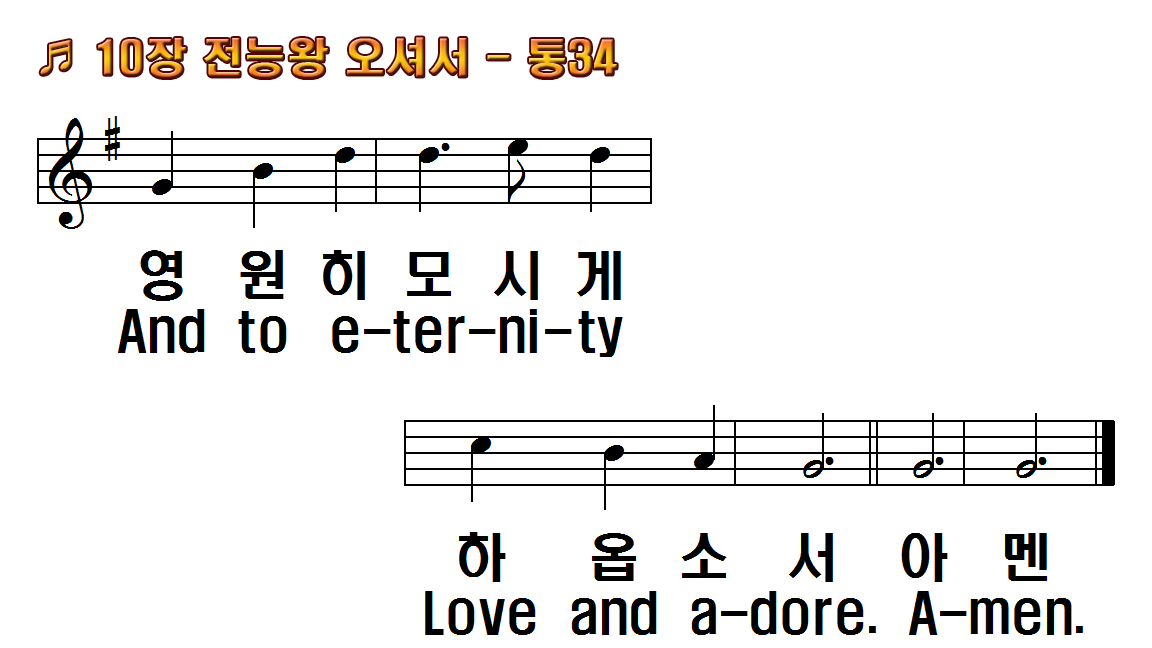 1.전능왕 오셔서 주 이름
2.강생한 성자여 오셔서
3.위로의 주 성령 오셔서
4.성삼위일체께 한 없는
1.Come, Thou Almighty King
2.Come, Thou Incarnate Word,
3.Come, Holy Comforter,
4.To the great One in Three
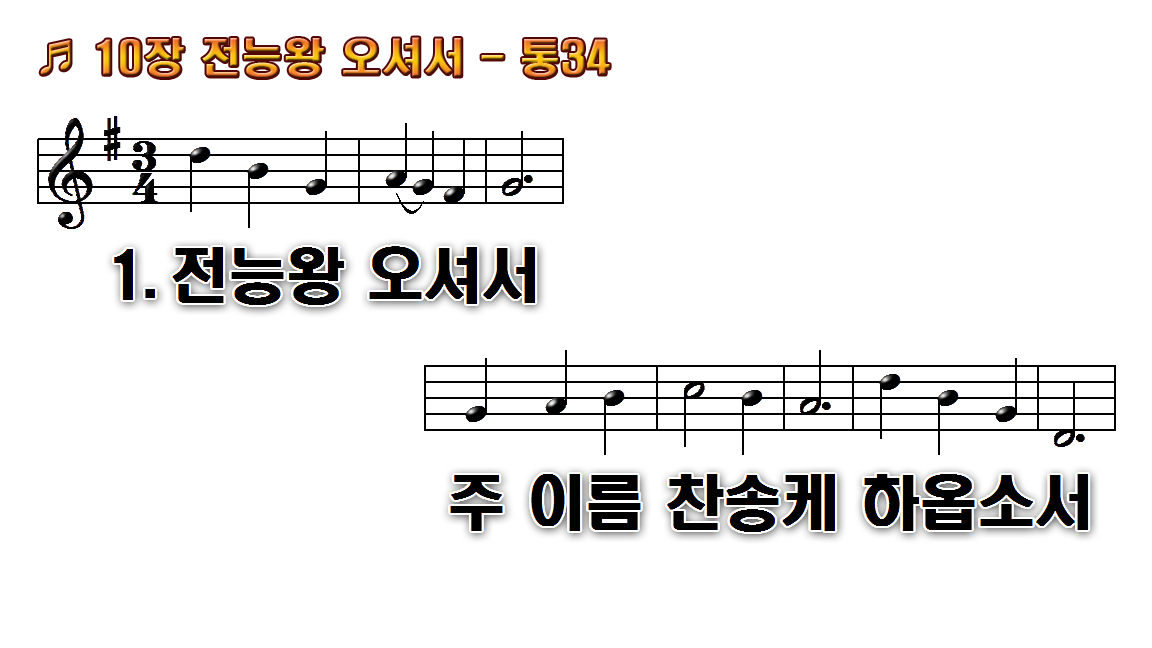 1.전능왕 오셔서 주 이름 찬송케
2.강생한 성자여 오셔서 기도를
3.위로의 주 성령 오셔서 큰
4.성 삼위일체께 한없는 찬송을
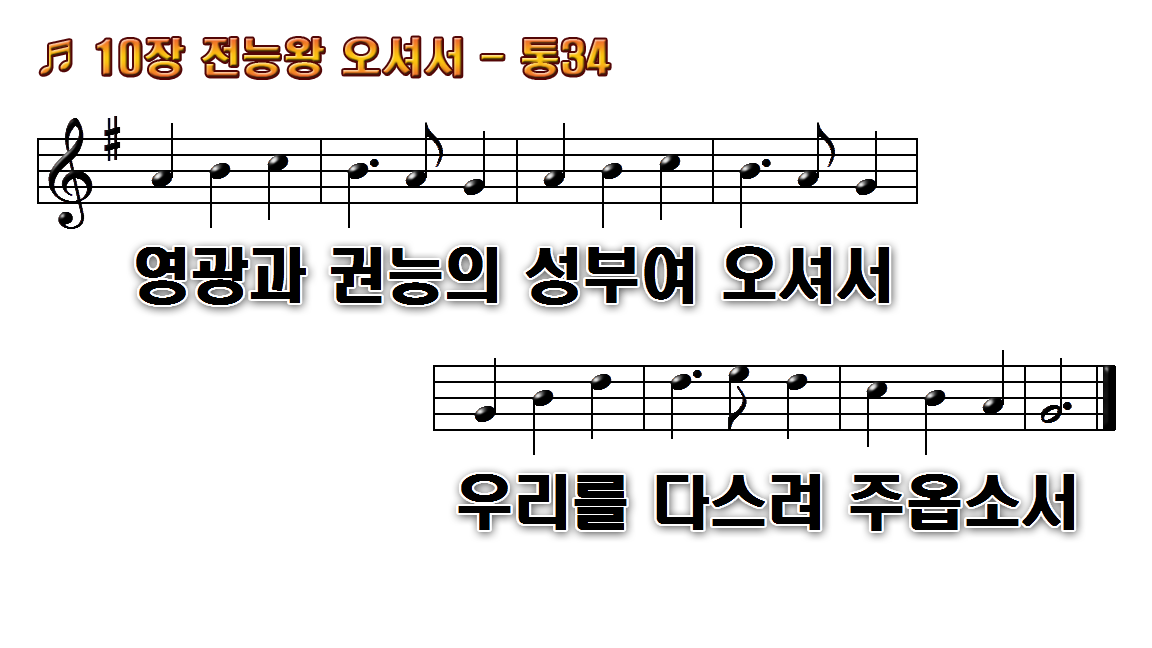 1.전능왕 오셔서 주 이름 찬송케
2.강생한 성자여 오셔서 기도를
3.위로의 주 성령 오셔서 큰
4.성 삼위일체께 한없는 찬송을
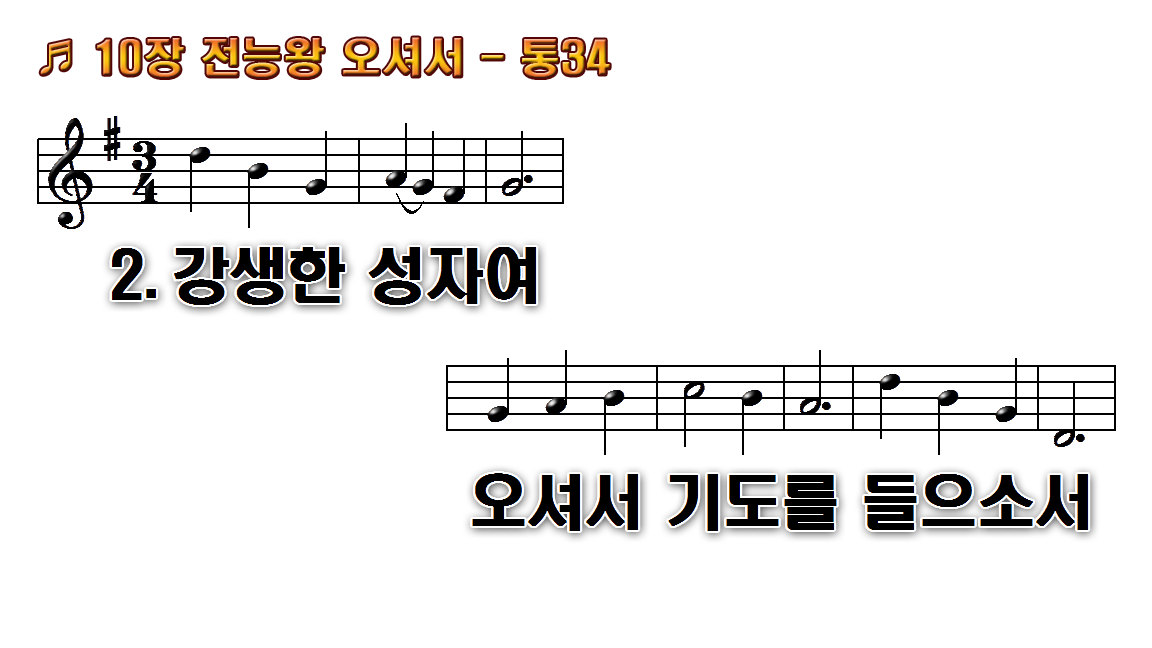 1.전능왕 오셔서 주 이름 찬송케
2.강생한 성자여 오셔서 기도를
3.위로의 주 성령 오셔서 큰
4.성 삼위일체께 한없는 찬송을
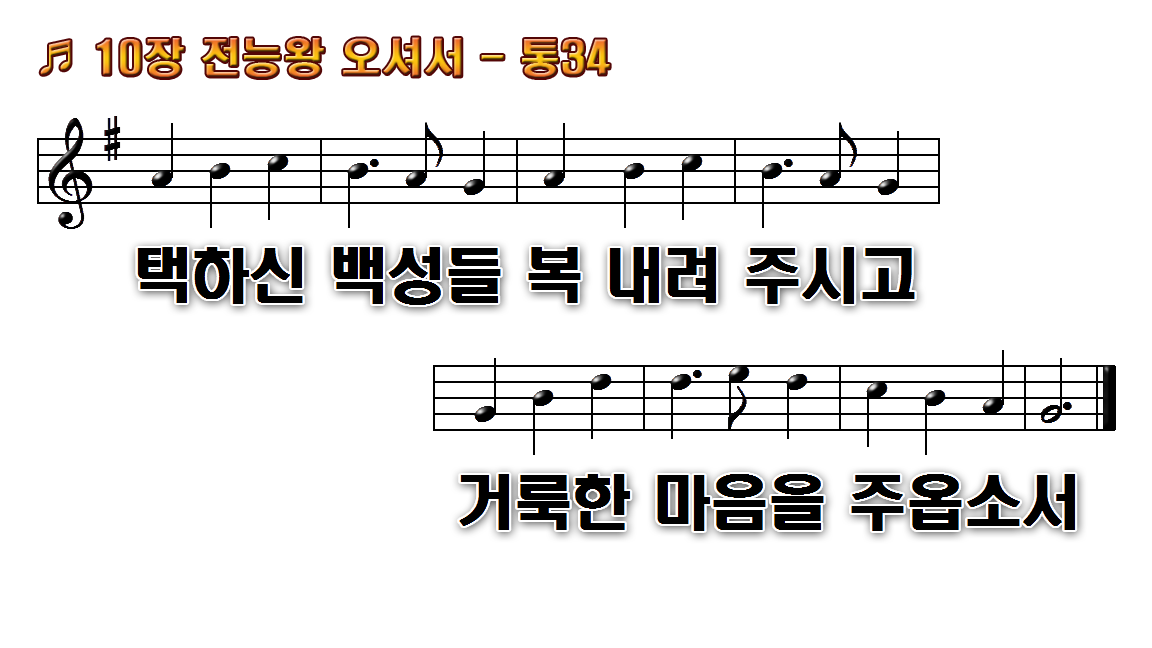 1.전능왕 오셔서 주 이름 찬송케
2.강생한 성자여 오셔서 기도를
3.위로의 주 성령 오셔서 큰
4.성 삼위일체께 한없는 찬송을
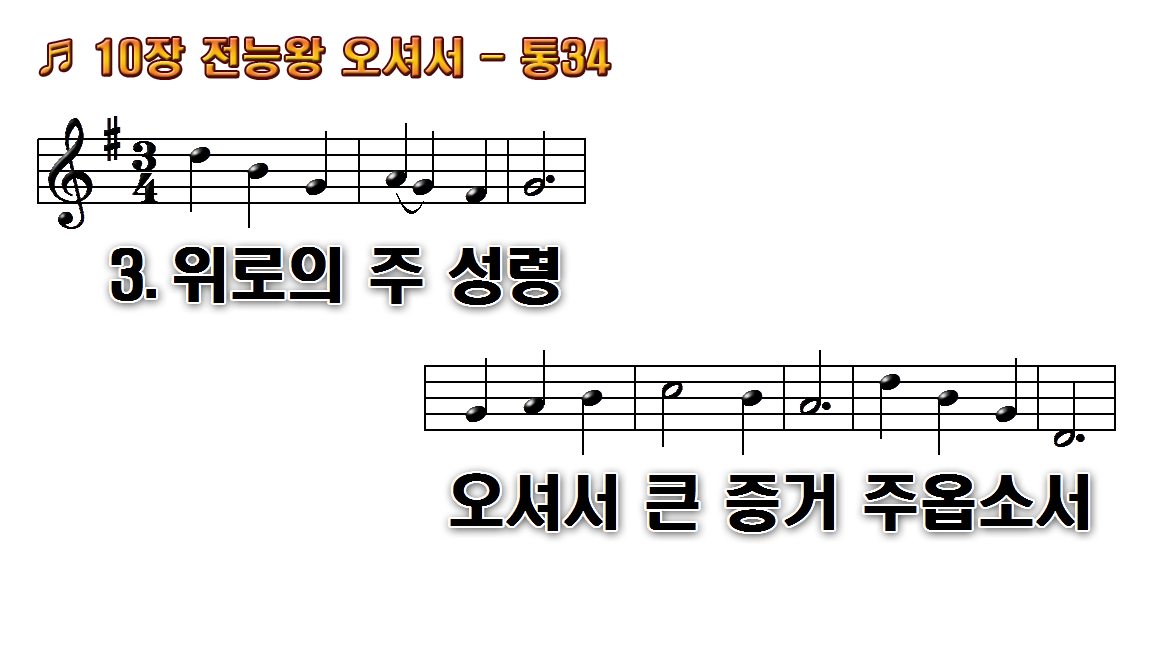 1.전능왕 오셔서 주 이름 찬송케
2.강생한 성자여 오셔서 기도를
3.위로의 주 성령 오셔서 큰
4.성 삼위일체께 한없는 찬송을
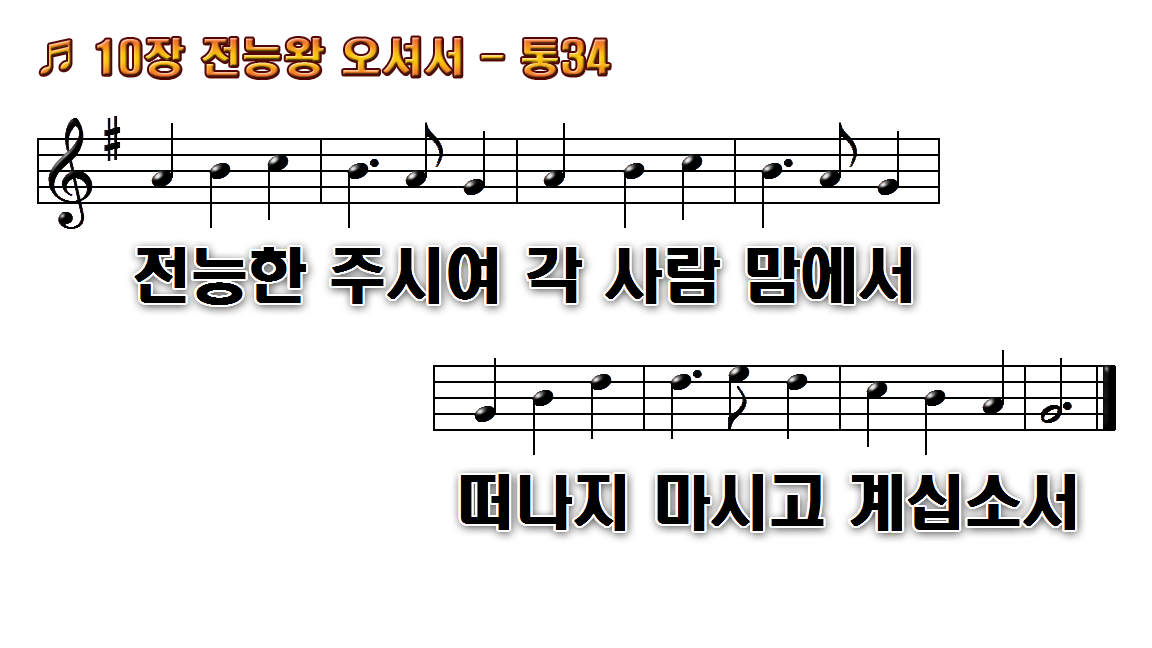 1.전능왕 오셔서 주 이름 찬송케
2.강생한 성자여 오셔서 기도를
3.위로의 주 성령 오셔서 큰
4.성 삼위일체께 한없는 찬송을
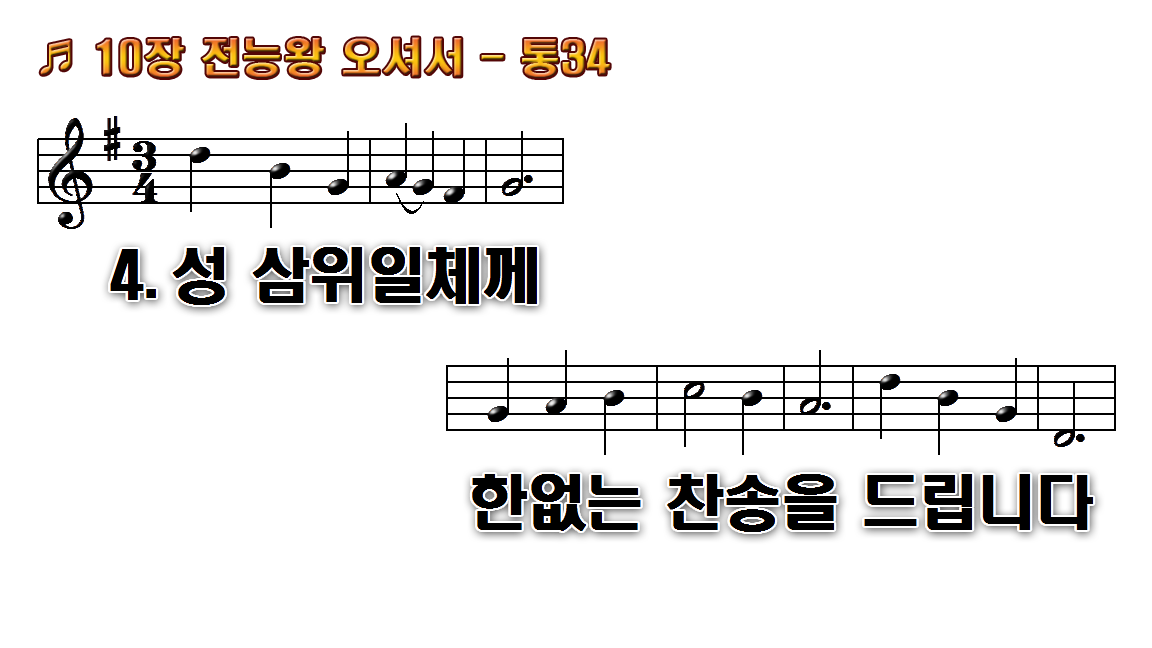 1.전능왕 오셔서 주 이름 찬송케
2.강생한 성자여 오셔서 기도를
3.위로의 주 성령 오셔서 큰
4.성 삼위일체께 한없는 찬송을
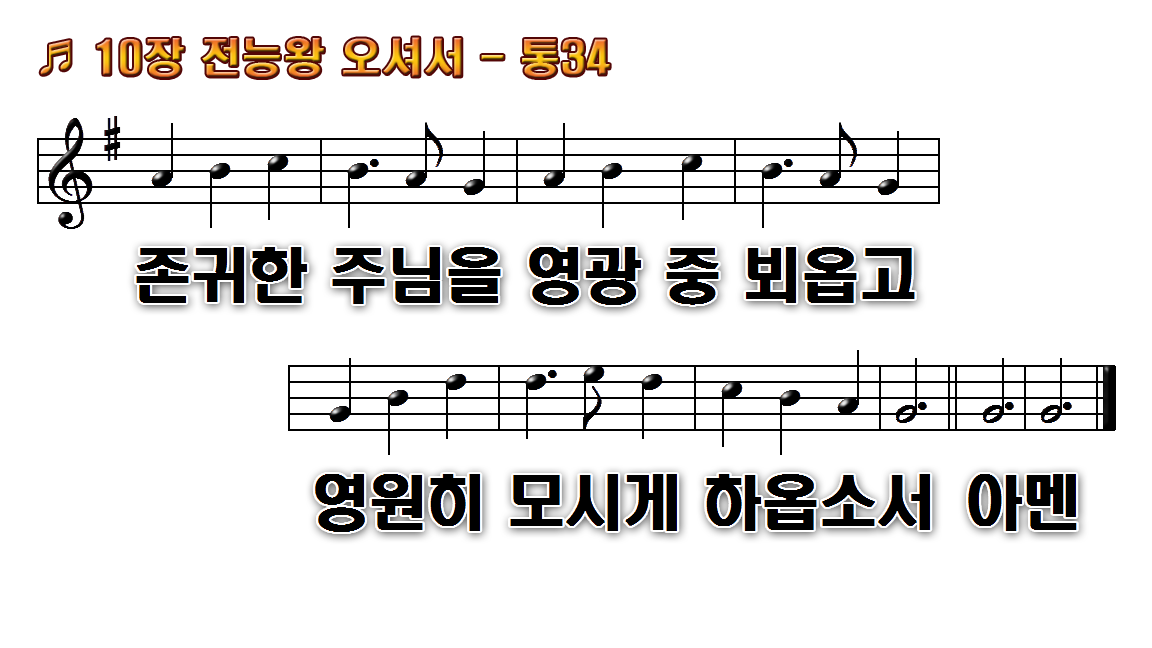 1.전능왕 오셔서 주 이름 찬송케
2.강생한 성자여 오셔서 기도를
3.위로의 주 성령 오셔서 큰
4.성 삼위일체께 한없는 찬송을